Сколько правил!Правил сколько!С непривычки бросит в дрожь.Будь старательным и только!Будь внимательным и только!Все запомнишь, все поймешь!Прикрыли глазки и мысленно сказали: “Я внимателен, я сосредоточен, догадлив, сообразителен  и  уверен в себе. Я буду усердно трудиться на уроке”.
Внимательно слушайте - и всё услышите.Внимательно смотрите - и всё увидите.Думайте - и всё поймёте.
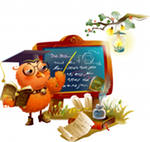 Повторение.  -Какой раздел русского языка мы сейчас изучаем?        Задайте вопросы         одноклассникам .
Впишите вместо точек слова:1  …- главная значимая часть слова, в которой заключено общее … значение всех однокоренных слов.2.Приставка- значимая часть слова, которая находится перед … и служит для образования …
ЛИНГВИСТИЧЕСКАЯ СКАЗКА
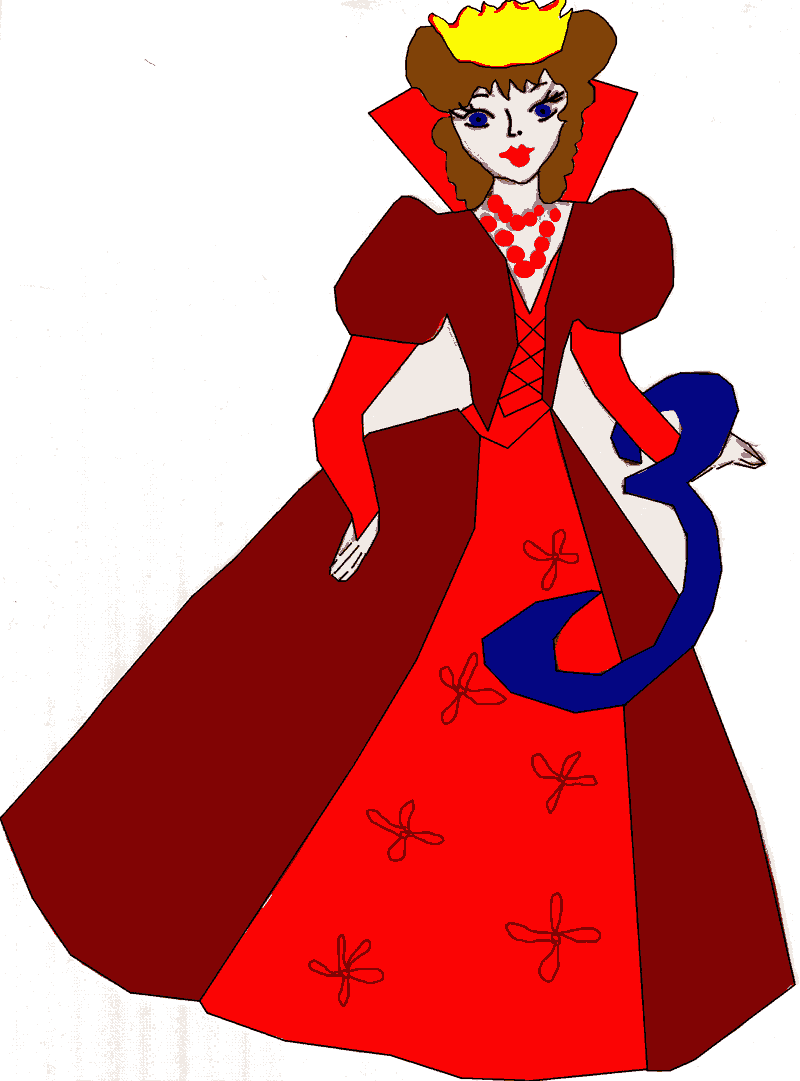 РАЗ
БЕЗ
ВОЗ
НИЗ
ВЗ
ИЗ
РАС
БЕС
ВОС
НИС
ВС
ИС
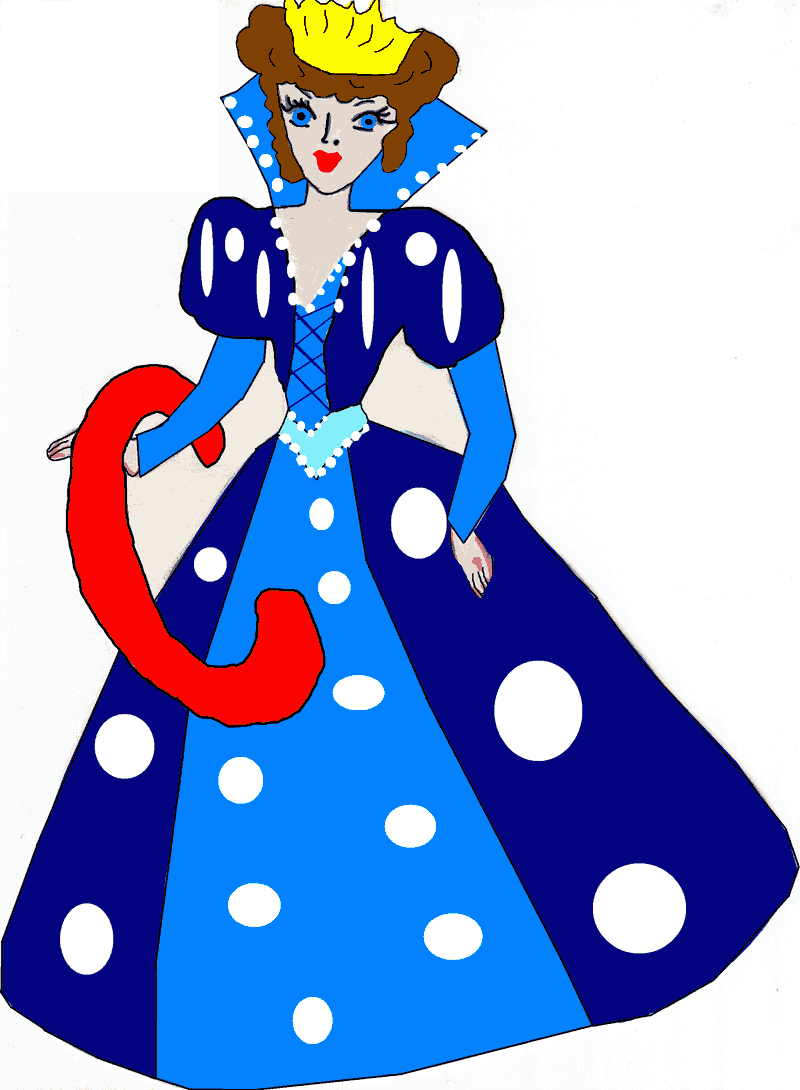 КПСТФХЦЧШК
БВГДЖЗРЛМН
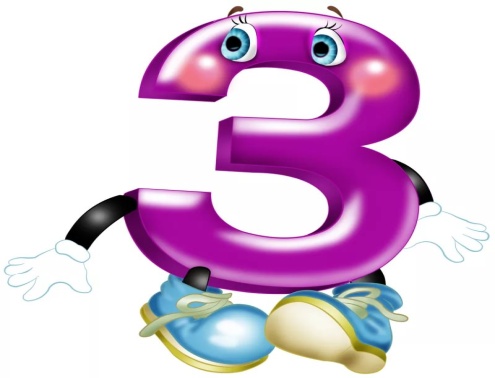 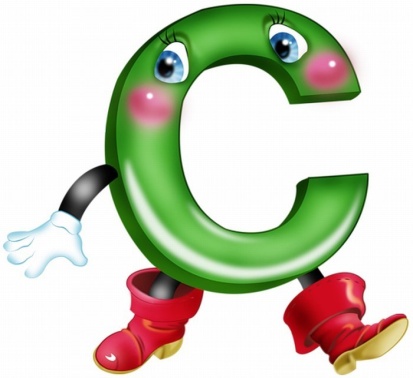 Внимательно выслушал   их  Мудрец  и  повелел   :  «Буква  З должна стоять в словах на конце   приставок  перед  звонкими согласными , а  буква С – перед глухими согласными»
Буквы З-С на конце приставок
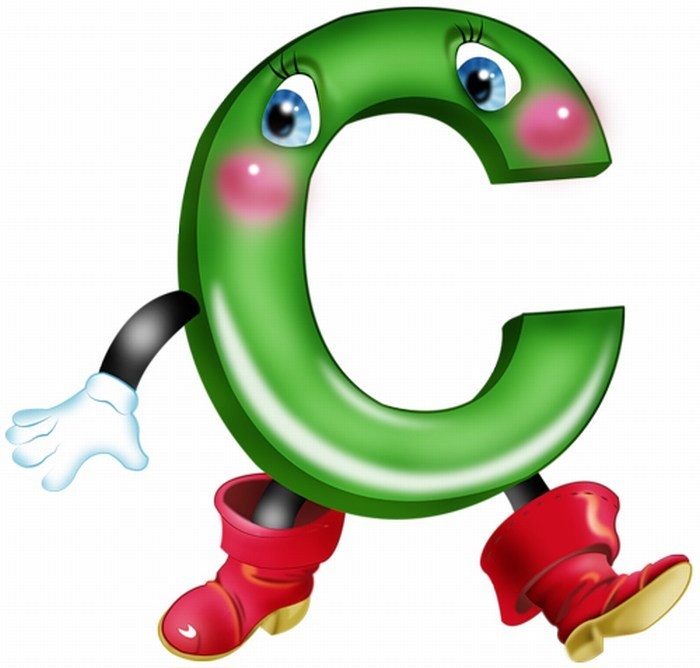 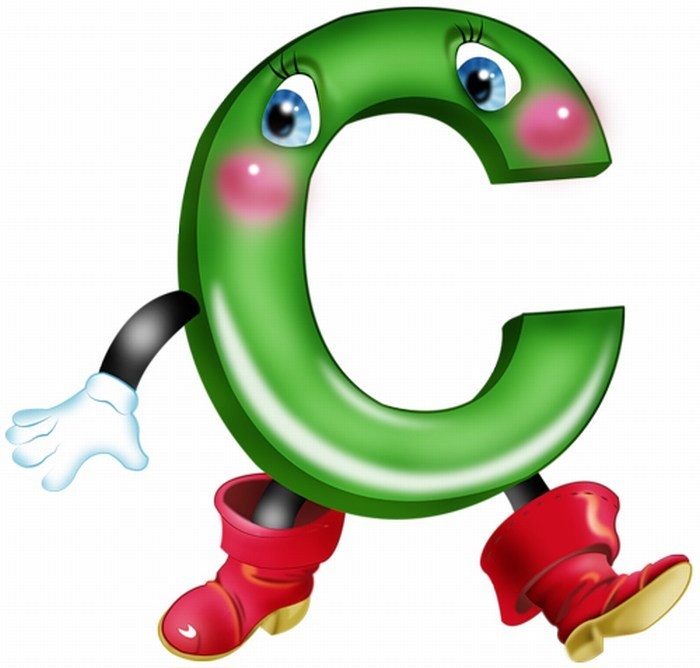 Цели:1.определять, когда пишется буква … на конце приставки, когда –... ;2.научиться  правильно  … ;3.графически обозначать ...
Буквы , которые  на письме обозначают звонкие и  глухие  согласные  звуки.
ИсследованиеРазбудить , расписание
Инструкция.1. Выделить приставку в слове.2.Одной чертой подчеркнуть согласную букву, на которую оканчивается приставка.3.Двумя чертами подчеркнуть согласную, стоящую после приставки.4.Определить, звонкий или глухой звук обозначает  эта согласная буква.5. Подобрать схему к  исследуемым словам.
Вывод.  На конце приставки надо писать -З, если корень начинается с буквы ,обозначающей звонкий согласный звук .  На конце приставки надо писать -С , если корень  начинается с буквы, обозначающей глухой согласный звук.З + звонкая согласнаяС + глухая согласная
Приставки на …З-  и …С-
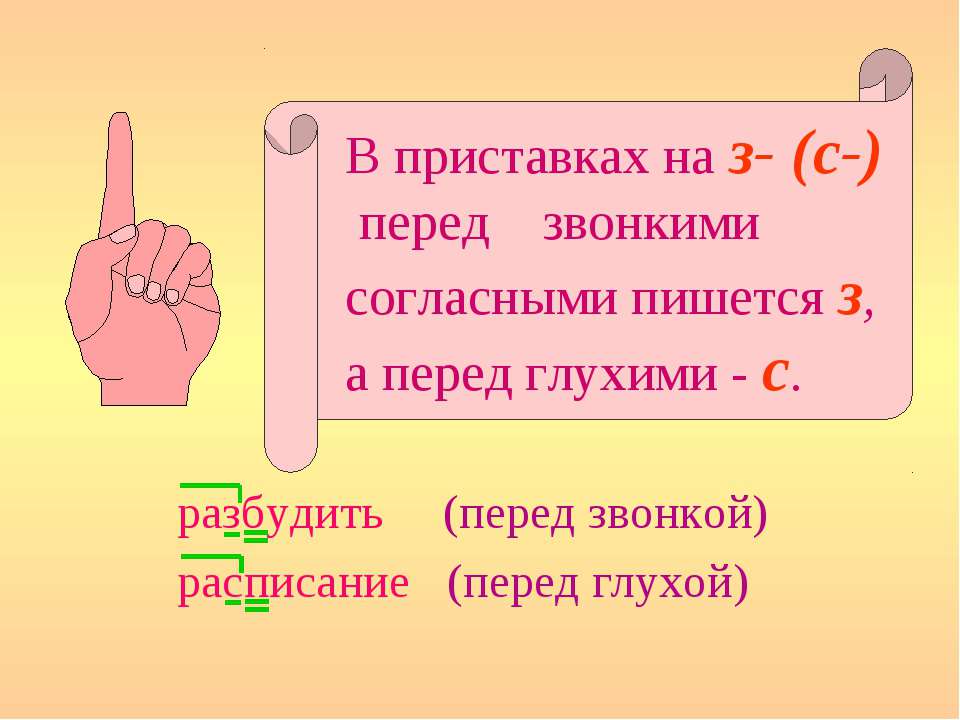 Запишите слова   в  две колонки:1) с З на конце приставки; 2) с С на конце приставки.Ра(з,с)бросать,ра(з,с)смешить, во(з,с)питать, и(з,с)вестить,  в(з,с)дыхать,в(з,с)помнить.
Инструкция.1. Выделить приставку в слове.2.Двумя чертами подчеркнуть согласную, стоящую после приставки.3.Определить, звонкий или глухой звук обозначает  эта согласная буква. 4.Одной чертой подчеркнуть согласную букву, на которую оканчивается приставка.
Проверь .
Выпишите  из  текста  слова  с  приставкой, оканчивающейся на  -З  и - С . Объясните их правописание. Обозначьте  графически  орфограмму.                                                                                                                                                          Лес- наше богатство, но   иногда мы  бездумно   пользуемся  этим бесценным подарком   земли . Ребята, вам  бесконечно  долго жить  на  этой  планете. Защищайте  зелёного  друга!-  Какова  тема текста? - Какова основная мысль текста?
Проверь себя. Выпишите  из  текста  слова  с приставкой,  оканчивающейся на  -З и -С. Объясните их правописание. Обозначьте  графически  орфограмму.  Бездумно,  бесценным, бесконечно
Физкультминутка.Если в пословице встречается приставка, оканчивающаяся на   З , поднимаем правую руку, на  С – левую.1.Безмерная хвала чести вредит.2.Горько не вечно, а сладко не бесконечно.3.Крепкую дружбу и топором не разрубишь.4.Человека узнаешь, когда с ним пуд соли расхлебаешь.5.Раздружится друг – хуже недруга. 6.Беспечальному сон сладок.
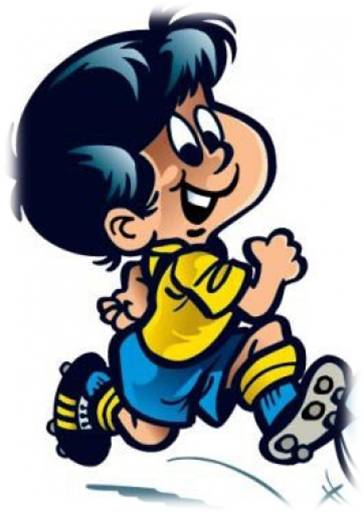 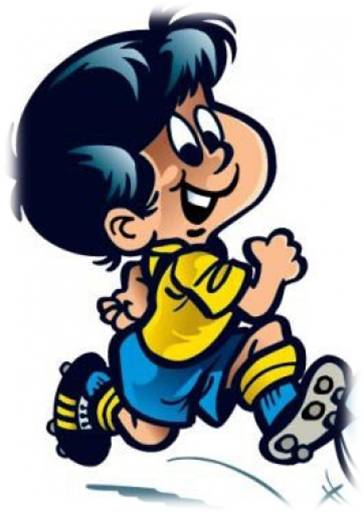 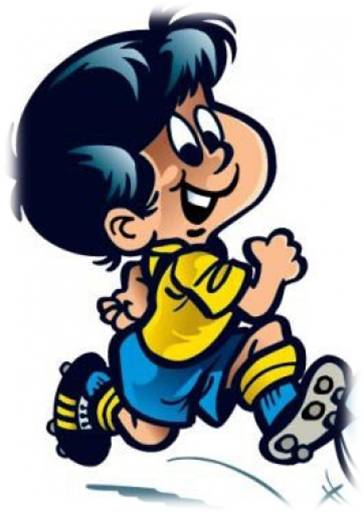 21
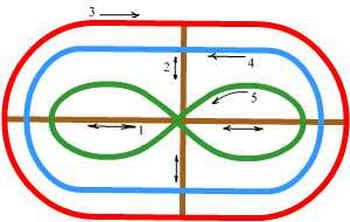 Тренажер Базарного В.Ф.
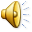 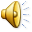 Заменить существительное с предлогом прилагательным с приставками на з (с).  Обозначьте  графически  орфограмму
Проверь себя.
Работа по вариантам. Вставьте орфограммы.  Проверьте работу одноклассника , оцените в соответствии с критериями на слайде.
Проверь и оцени.
«Верные- неверные утверждения» 1. Приставка раз – пишется перед глухими согласными.2. В слове ра…писание приставка рас -. 3. В слове бе…смертный в приставке пишем букву з-. 4. Приставка раз- пишется перед звонкими согласными звуками.
При выполнении упражнения  ученик допустил много ошибок. И вы сейчас побываете в роли учителя. Исправьте ошибки.                                   ВНИМАНИЕ !                                    ОШИБКИ !Изпуганный мальчик, бесграмотный ученик, расбитое стекло, безконечный путь, бессердечный сын,  разсерженный учитель, бесбрежный океан.
Проверь .  При выполнении упражнения  ученик допустил много ошибок. И вы сейчас побываете в роли учителя. Исправьте ошибки.  Испуганный мальчик, безграмотный ученик, разбитое стекло, бесконечный путь, бессердечный сын,  рассерженный учитель, безбрежный океан.
Тест
1)  В каком слове одна приставка оканчивается на –с?
 а) и.черпать; б) в.лететь;  в) бе.жизненный; г) во.главить.
 2) В каком слове одна приставка оканчивается на –с?
   а) ра.глядеть;  б) бе.шумный; в) ра.жечь;    г) ра.будить.
 3) В каком слове приставка оканчивается на –з?
    а) и.портить;  б) во.произвести;   в) во.петь;     г) в.дохнуть.
 4) В каком слове приставка оканчивается на –з?
    а) и.жарить; б) и.царапать;  в) ра.пустить;  г) бе.сильный.
 5) В какой строке во всех словах пропущена одна и та же буква:
  а)  ра.царапать;  и.гибаться;         б) ра.смотреть;   бе.ценный;
 в) бе.жалостный;   бе.шумный;  г) бе.донный;  ра.шнуровать.
Проверь себя. Ответы: 1) а;  2)б; 3) г;  4) а; 5)б.
Рефлексия .       Я открыл для себя, что: а) буква З пишется на конце приставок, если…; б) буква С пишется на конце приставок, если …           Особенно мне  удалось …   Мне было интересно …   Вызвало у меня затруднение …
Домашнее задание.  1. § 83. Упр. 440 . Стр.30    2. § 83. Упр.445. Стр.31  А тем, кто уверен в своих знаниях , необходимо записать пословицы , раскрыть скобки,  вставить пропущенные буквы. Ответить на вопрос: « Чему   учат нас  эти пословицы?»1. Ра…говором сыт (не) будешь.2. Ласковым словом и камень ра…топишь.3. Бе…донную бочку  водой (не) наполнишь.
Оценка!
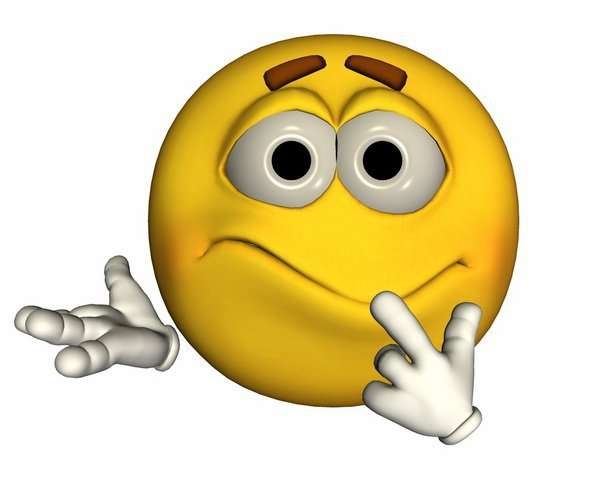 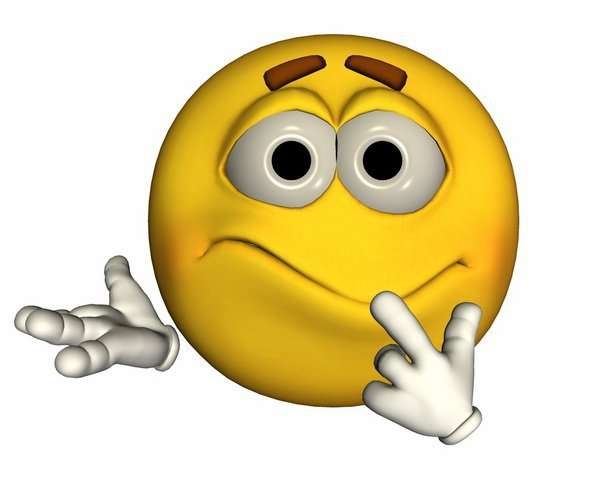 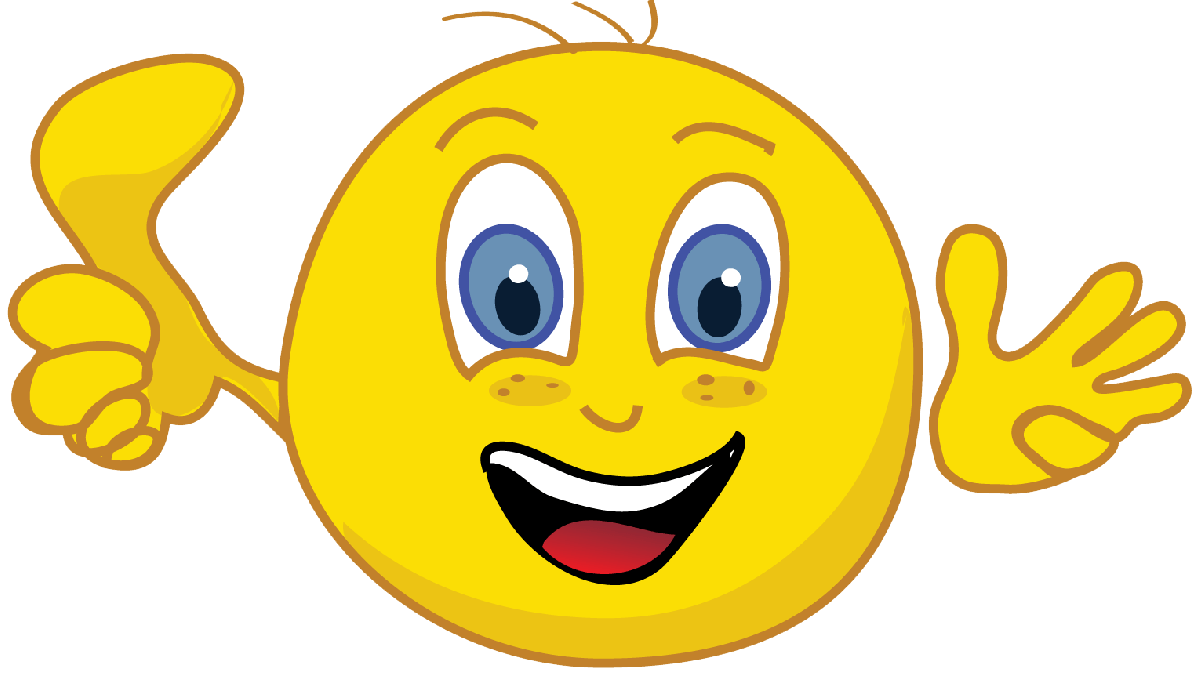 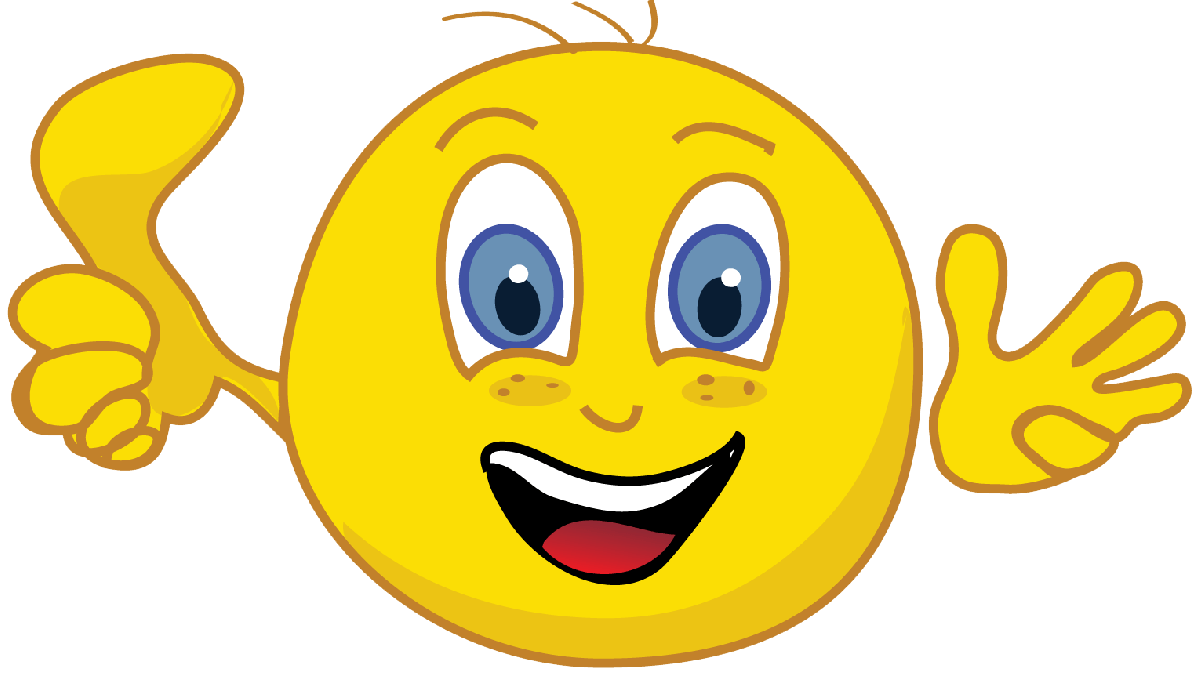 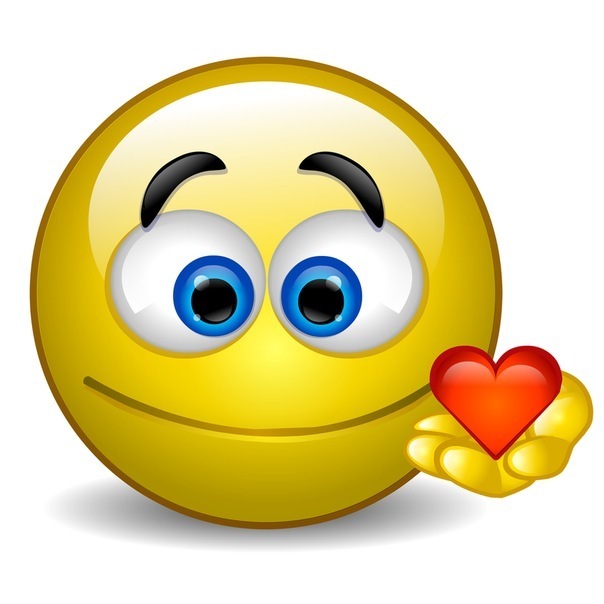 Отлично
Удовлетворительно
Хорошо
Спасибо за урок!
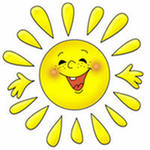 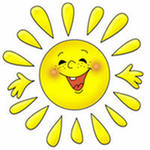 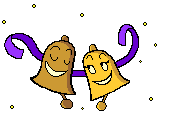 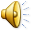